Informatik E2 Abels
String
String
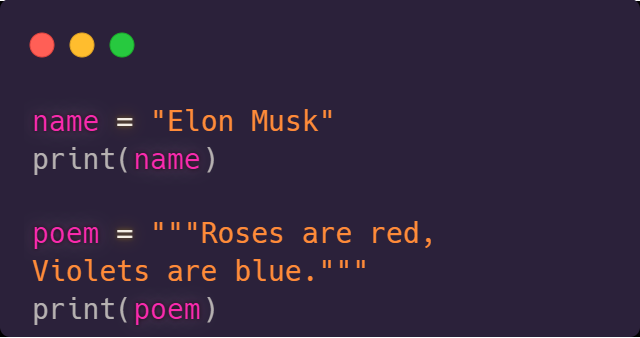 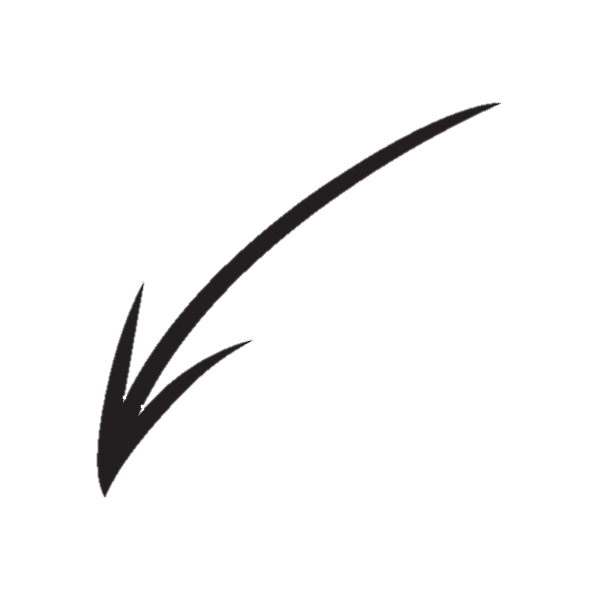 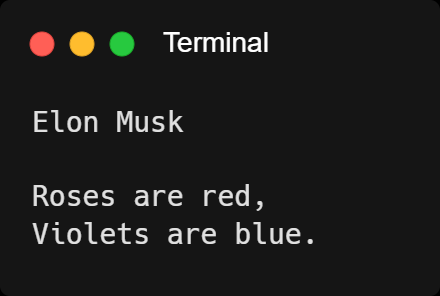 String as Array
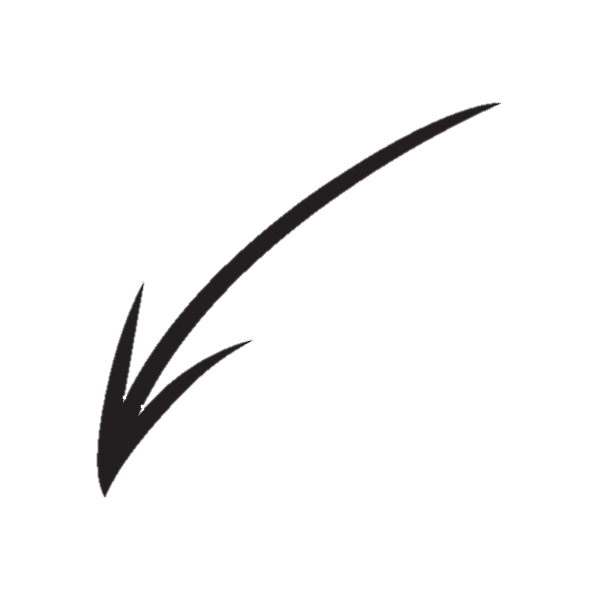 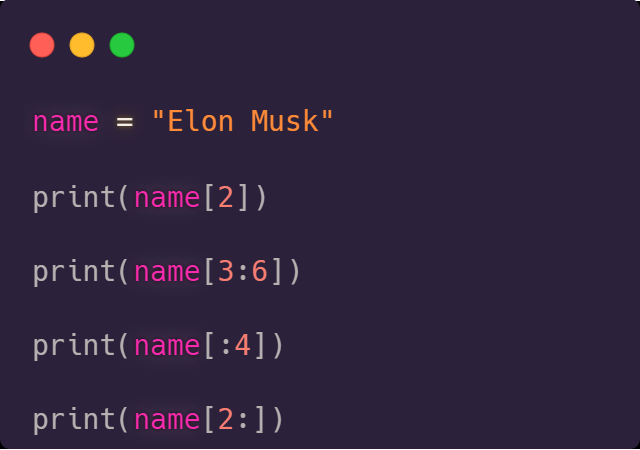 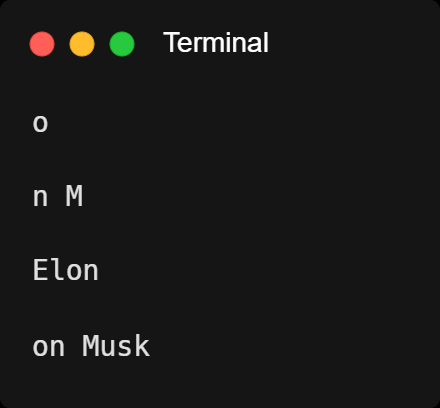 Looping a String
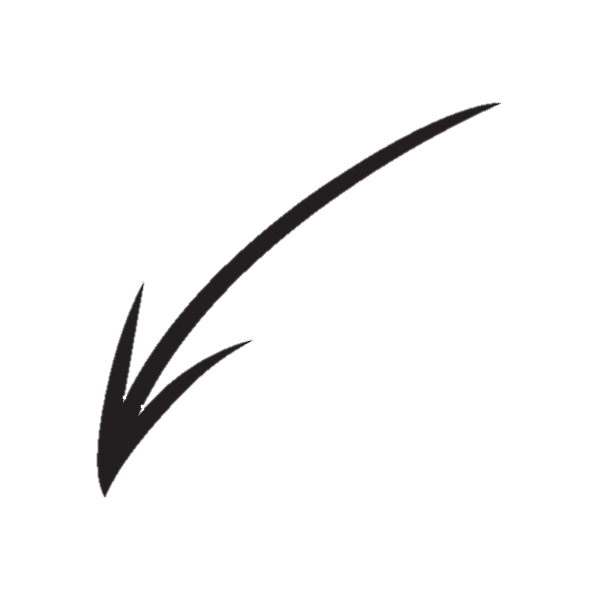 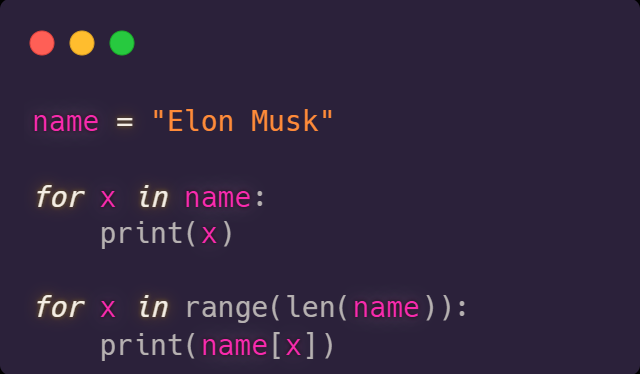 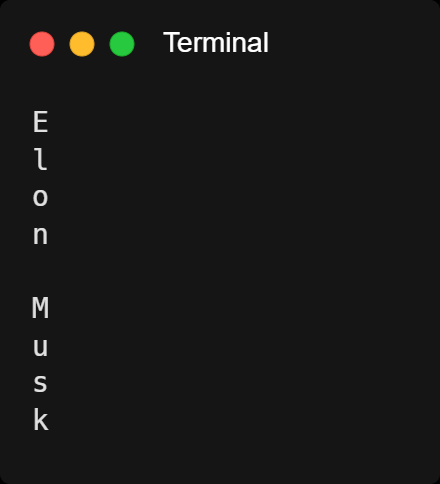 Check a String
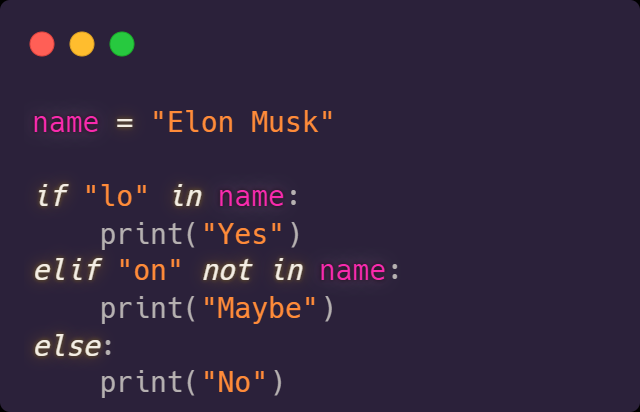 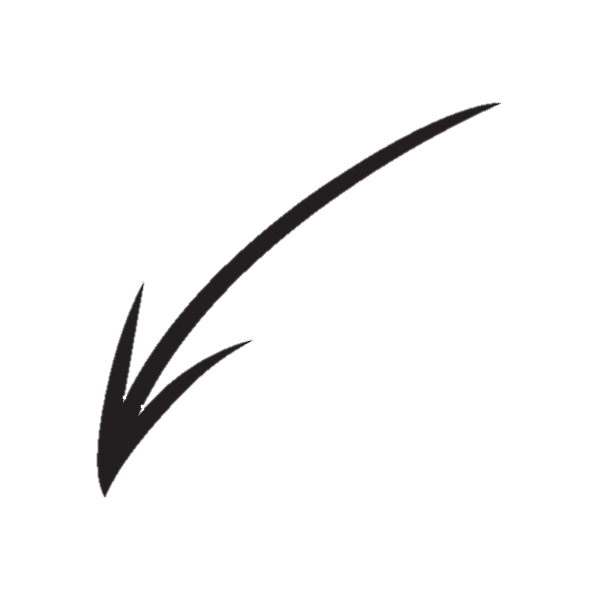 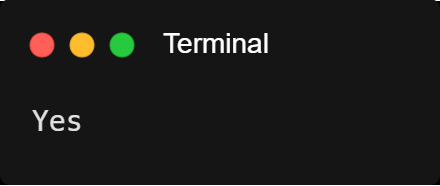 Modify a String
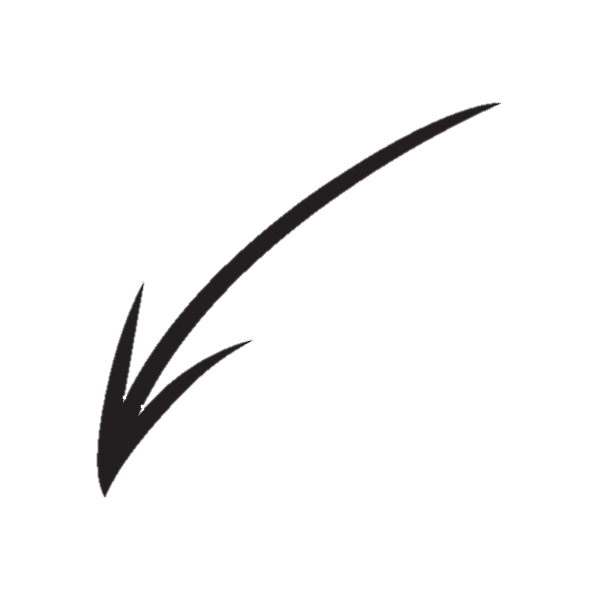 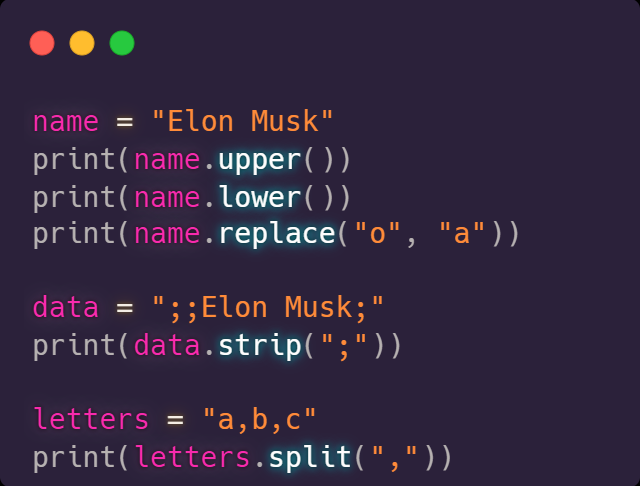 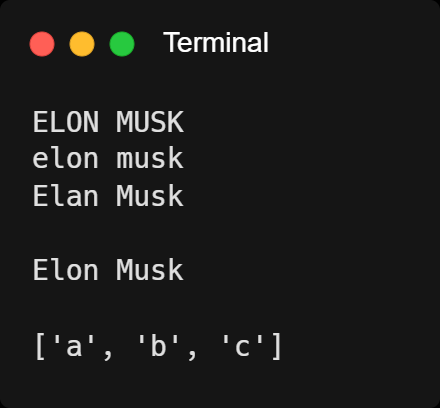 Format a String
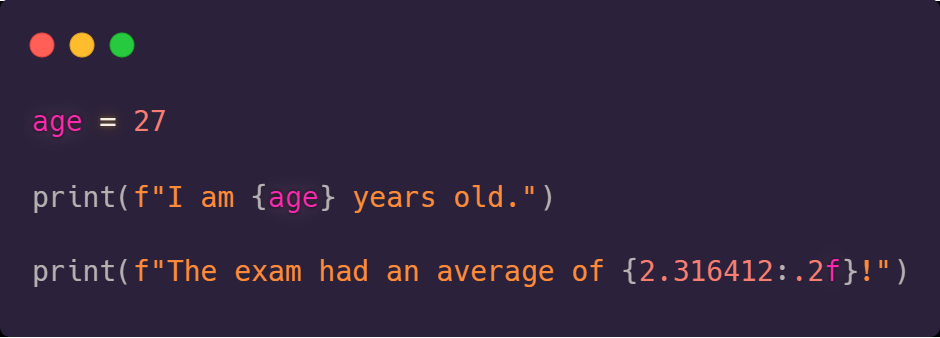 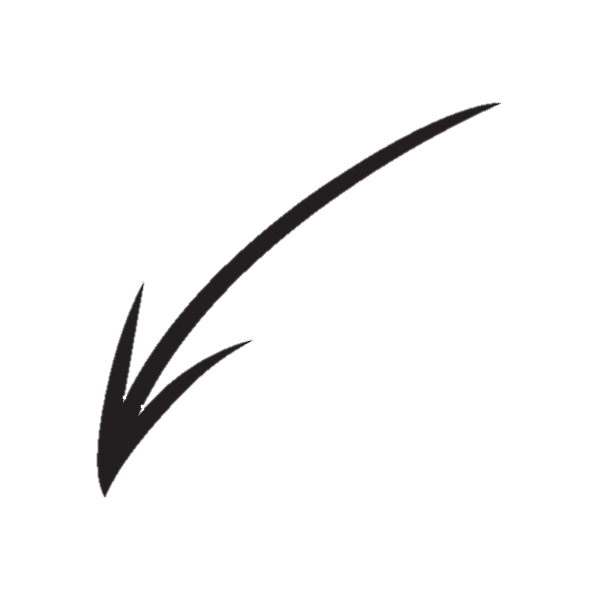 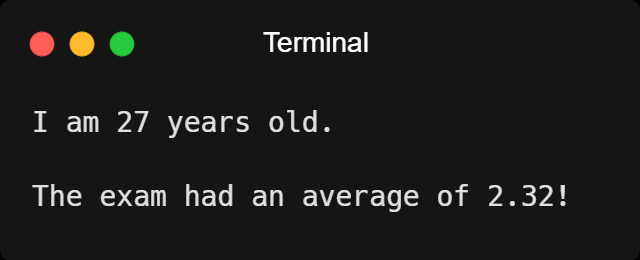 Übung 1
Schreib ein Programm Strings, das zu eingegebenem Wort ...
... das Wort einmal groß- und einmal kleingeschrieben ausgibt.
... die Anzahl an a’s ausgibt.
... ein Wort bestehend aus den ersten und letzten 2 Zeichen des Wortes ausgibt. Ist es kürzer als 2, gibt es eine Fehlermeldung aus.
... ein Wort, bei dem alle Vorkommnisse des Startzeichens durch ein € ersetzt wurden, ausgibt.
... das Wort um ing erweitert ausgibt. Endet es bereits auf ing, soll stattdessen ly angehägt werden.
... der Form eines Dateipfades nur den Dateinamen und den Dateityp getrennt voneinander ausgibt.
	Beispiel: C://user/images/hund.png => hund ; png
Übung 1
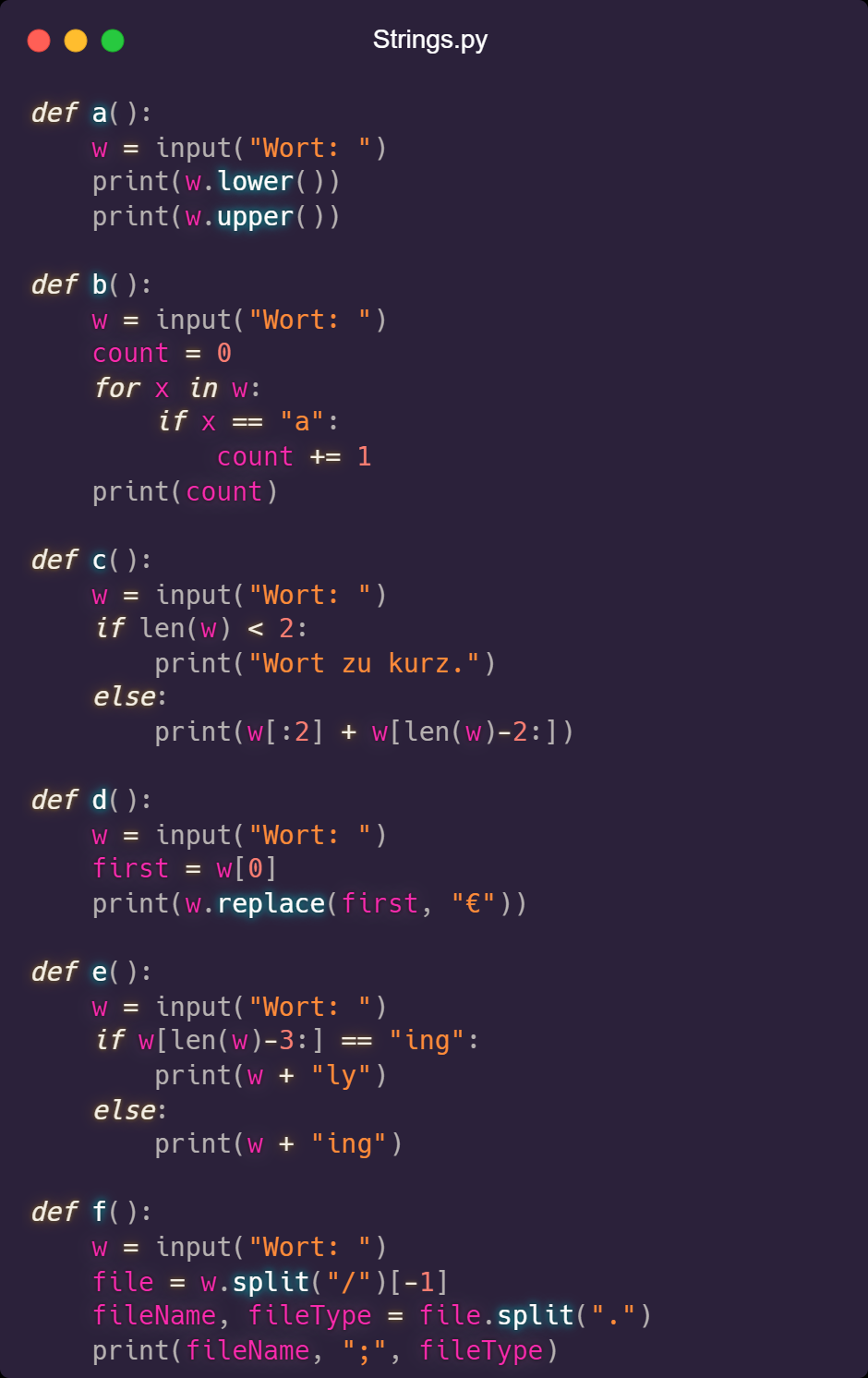 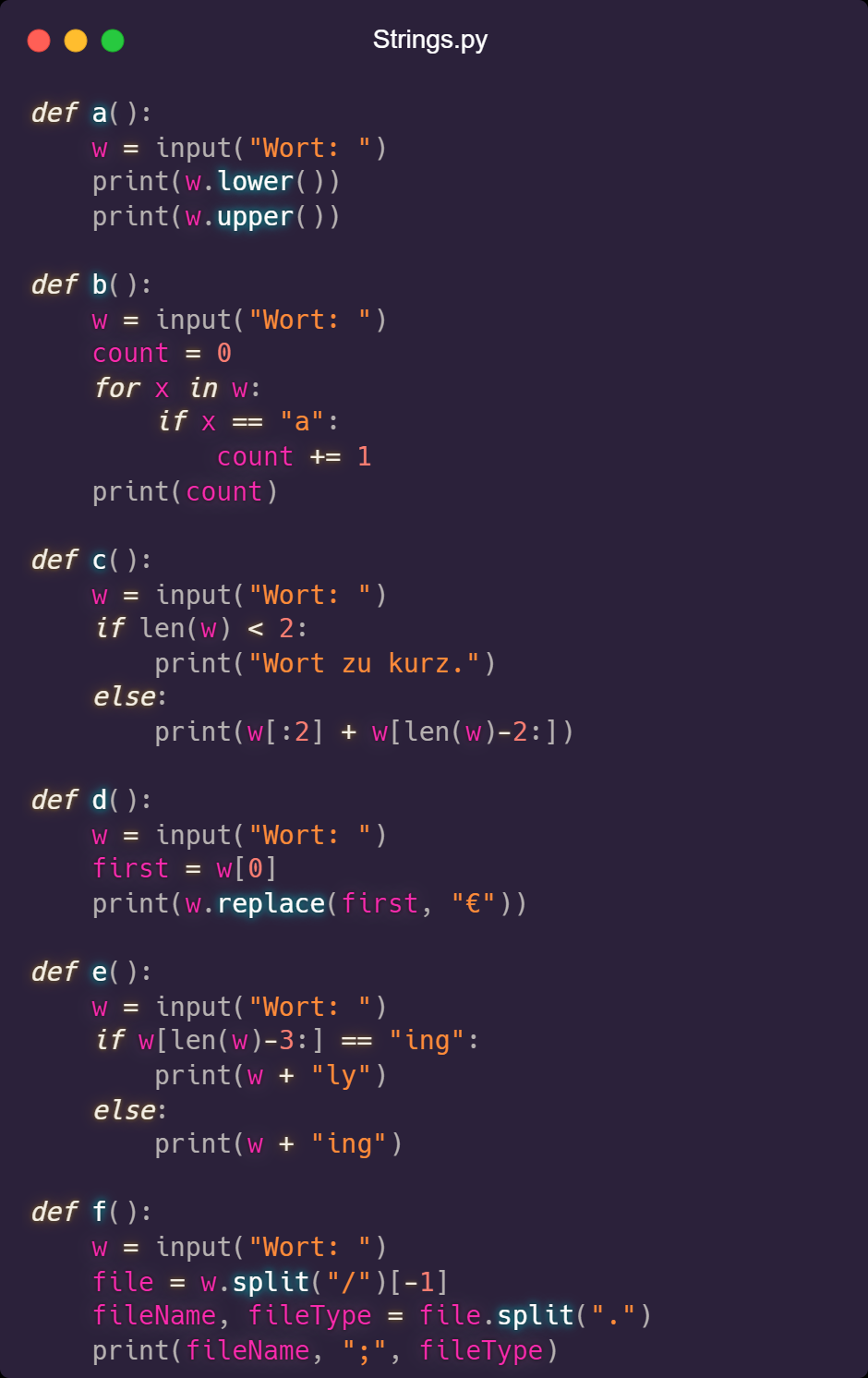 String
Ein Palindrom ist ein Text, der vorwärts wie rückwärts gleich geschrieben ist. Beispiel: X, OO, ANNA, NEBEN, REITTIER.
Schreibe ein Programm Palindrom, das ein Wort vom Nutzer einliest und dann das längste gefunde Palindrom in dem Wort und seine Länge ausgibt.
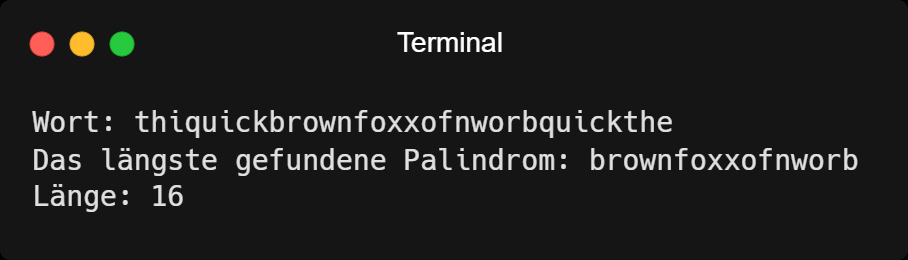